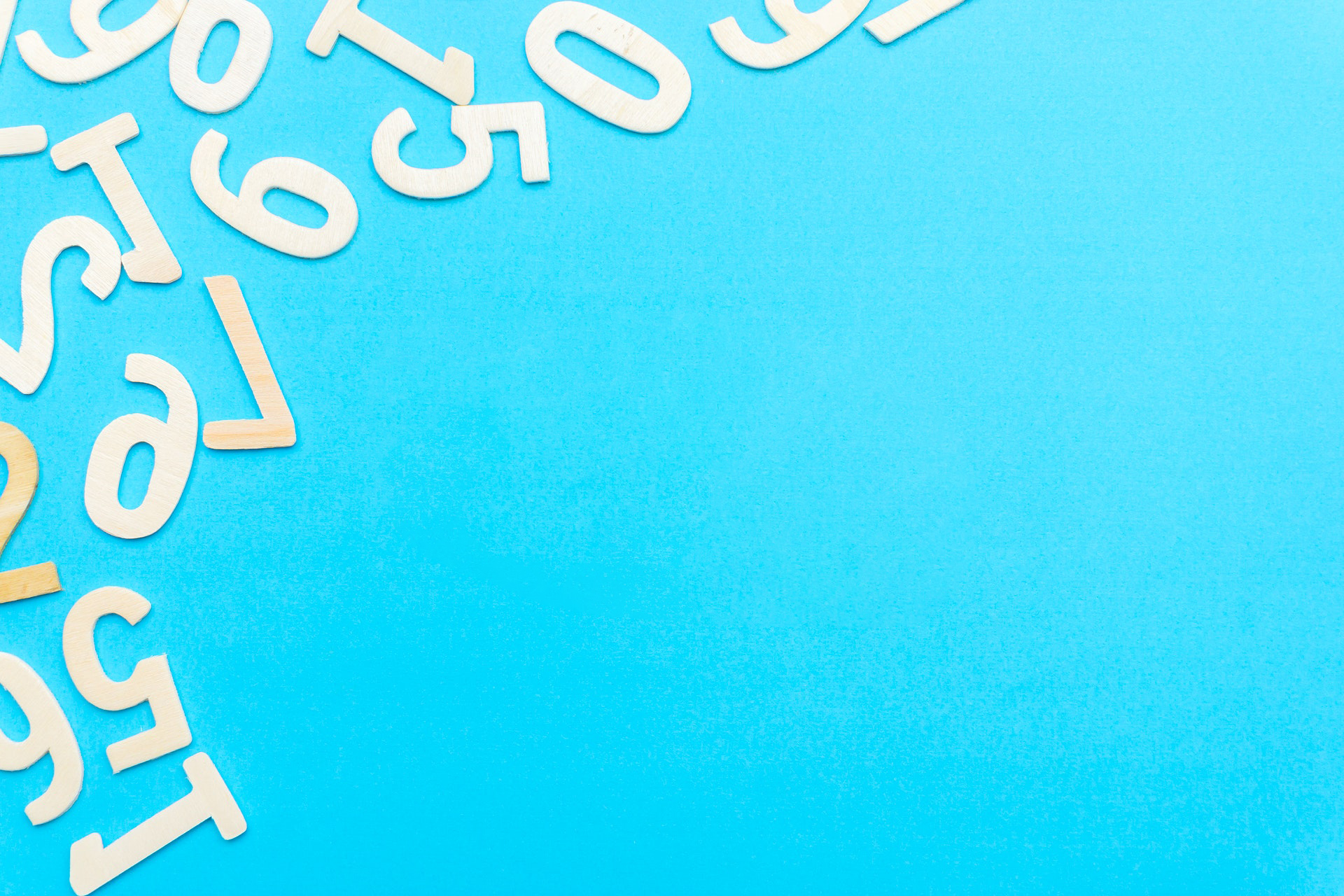 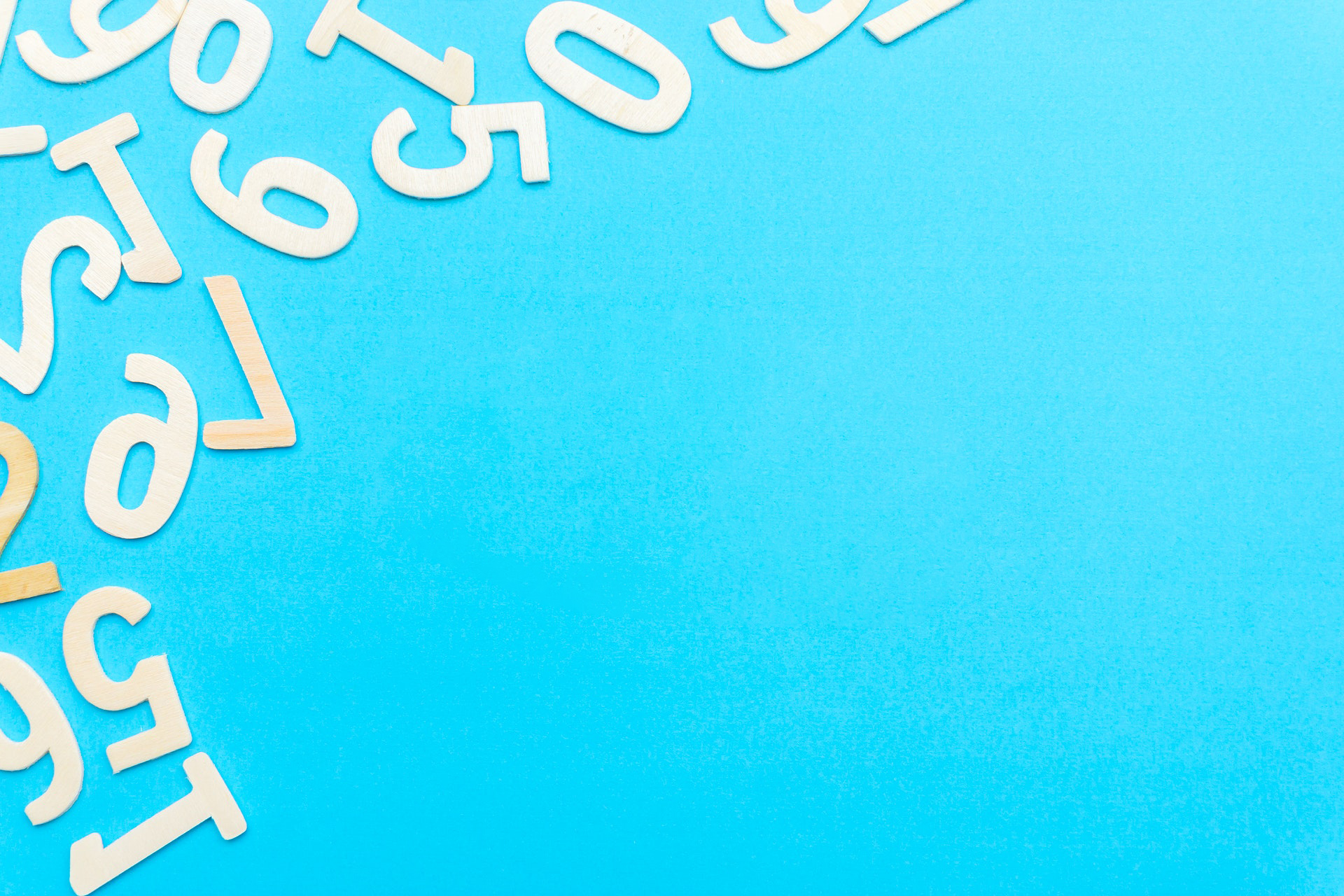 五年级下册数学（人教版）
2.6  整理与复习
MULTIPLE AND FACTOR
授课人：xippt
知识梳理
知识梳理
考点回顾
考点1
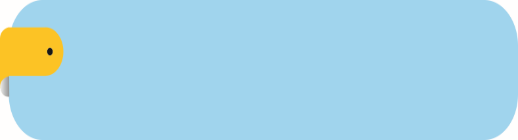 找一个数的因数的方法
例 1 20 和 36 的因数有哪些？
20 的因数有 1，2，4，5，10，20。
36 的因数有 1，2，3，4，6，9，12，18，36。
思路分析：根据因数和倍数的意义，想一想 20 和 36 除以哪些整数的结果是整数。
考点回顾
考点 2
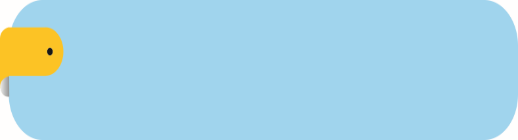 找一个数的倍数的方法
例 2  从下面的数中分别选出 7 的倍数和 6 的倍数。
          7   8   6   9   12   14   18
          24   13   15   30   49   35   21
          7 的倍数有（                                       ）。
          6 的倍数有（                                       ）。
7、14、49、35、21
6、12、18、24、30
思路分析：根据倍数的意义，可以列除法算式找出 7 和 6 的倍数。看哪个数除以 7 和 6，商是整数且没有余数，这个数就是 7 和 6的倍数。
考点回顾
考点 3
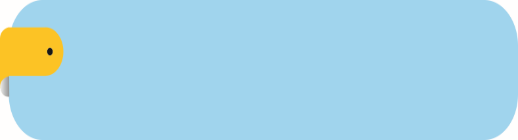 2、5 的倍数的特征
例 3  选出两张数字卡片，按要求组数。
                   5       4       3        0
（1）组成的数是 5 的倍数：                                      ，
45，35，50，40，30
思路分析：根据 5 的倍数的特征，所组成的两位数的个位数必须是 5 或 0。
考点回顾
考点 3
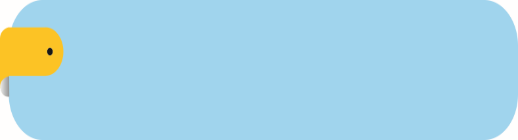 2、5 的倍数的特征
例 3  选出两张数字卡片，按要求组数。
                   5       4       3        0，  
（2）组成的数既是 2 的倍数，又是 5 的倍数：
                                         ，
50，40，30
思路分析：根据既是 2 的倍数，又是 5 的倍数的特征，组成的两位数的个位数必须是 0。
考点回顾
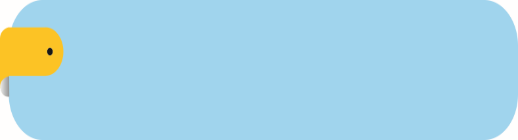 考点 4
奇数和偶数的意义
例 4  把下列各数按要求填入圈内。
         34   45   26   61   18   90   70   22   14   85
                   奇数                           偶数
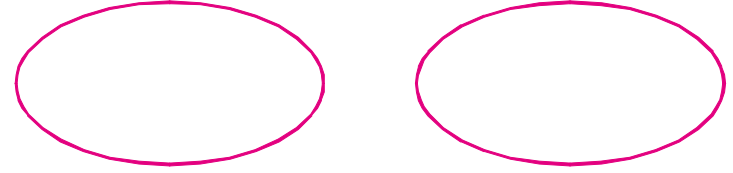 34，26，18，
90，70，22，14
45，61，85
思路分析：解答此题的关键就是要分清奇数和偶数。
考点回顾
考点 5
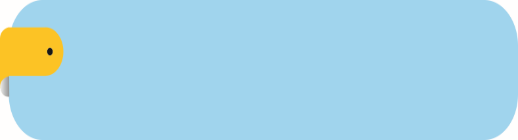 3 的倍数的特征
例 5  在        里分别填一个数字，使每个数都是 3 的倍数。
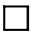 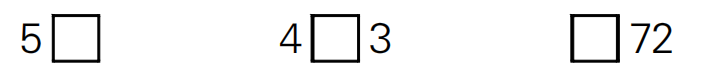 1
2
3
答案不唯一
思路分析：先根据 3 的倍数的特征，找出方框里最小填几，再依次加 3，就可以找到其他符合要求的数字。
考点回顾
考点 6
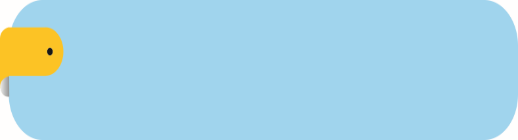 质数和合数的意义
例 6  找出下面各数中的质数。
          5     15     25     35
5
思路分析：5 只有两个因数，所以是质数；15，25 和 35 都不是只有两个因数，所以是合数。
考点回顾
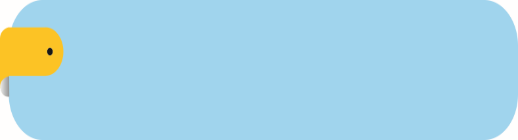 考点 7
奇数、偶数的运算性质
例 7  两个质数的和是 31，这两个质数相乘的积是多少？
31＝2＋29 
         2×29＝58
答：这两个质数相乘的积是 58。
思路分析：两个质数的和是 31，31 是奇数，由数的奇偶性可知，奇数＋偶数＝奇数，而质数中只有 2 是偶数，所以这两个质数中的一个一定是 2，那么另一个质数就应是 31－2＝29，再用 2 和 29 相乘，就可以求出它们的乘积。
巩固练习
1.（          ）既是 6 的因数，又是 14 的因数。
2. 一个四位数，千位上是最小的合数，百位上是最小的质数，十位上既是奇数又是合数，个位上既不是质数也不是合数，这个数是（           ）。
3. 10 以内的非零自然数中，（        ）是偶数但不是合数；（       ）是奇数但不是质数。
1，2
4291
2
9
巩固练习
4.按要求写数。
（1）从 143 起，连续写出 5 个奇数。

（2）从 246 起，连续写出 5 个偶数。

（3）从 366 起，连续写出 5 个 3 的倍数。
143  145  147  149  151
143 145 147 149 151
366  369  372  375  378
巩固练习
5. 用 0、5、4 组成没有重复数字的三位数。
（1）这个三位数有因数 2。

（2）这个三位数有因数 5。

（3）这个三位数既有因数 2，又有因数 5。
450，504，540
450，540，405
450，540
巩固练习
6. 从 0 、3 、9 、7 这四张数字卡片中取出三张，组成同时是 2、5、3 的倍数的三位数，这样的三位数有几个？分别是多少？
2 个，分别是 390 和 930。
巩固练习
7.舞蹈队选队员，报名的有 56 人，至少要去掉多少人，才能使剩下的人无论是 2 人一组，还是 5 人一组都恰好分完？
6 人
版权声明
感谢您下载xippt平台上提供的PPT作品，为了您和xippt以及原创作者的利益，请勿复制、传播、销售，否则将承担法律责任！xippt将对作品进行维权，按照传播下载次数进行十倍的索取赔偿！
  1. 在xippt出售的PPT模板是免版税类(RF:
Royalty-Free)正版受《中国人民共和国著作法》和《世界版权公约》的保护，作品的所有权、版权和著作权归xippt所有,您下载的是PPT模板素材的使用权。
  2. 不得将xippt的PPT模板、PPT素材，本身用于再出售,或者出租、出借、转让、分销、发布或者作为礼物供他人使用，不得转授权、出卖、转让本协议或者本协议中的权利。
巩固练习
8. 一只小狗在甲、乙两棵树之间来回跑动，小狗最初从甲树跑向乙树，一共跑了 11 次（往返算两次），最后，小狗停在哪棵树下？
乙树